Готовность ребёнка к школе
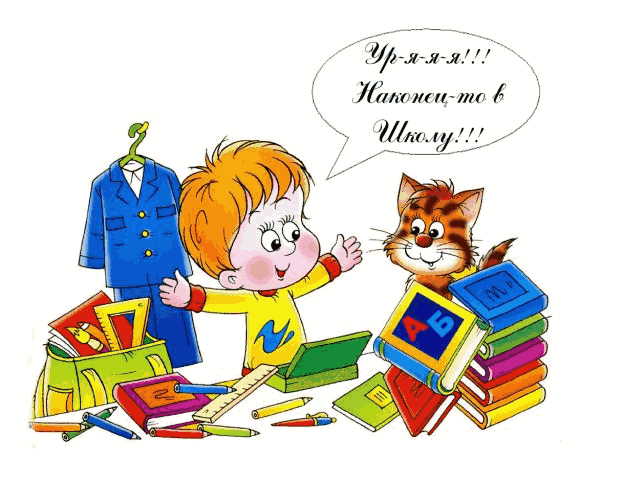 Дети – цветы жизни!
«Быть готовым к школе – не значит уметь читать, писать и считать. 
Быть готовым к школе –  значит быть готовым всему этому научиться».
 Венгер Л.А.
цветок
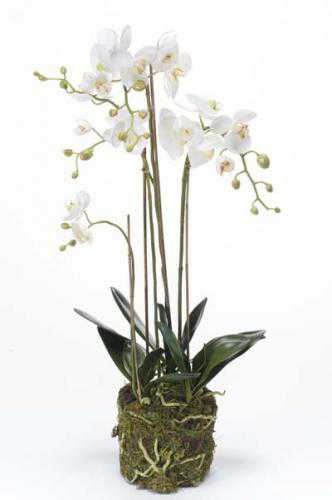 Почему необходимо определить готовность ребёнка к школе ещё до начала обучения?Что такое «готовность к школе»?Для чего об этом нужно знать родителям?
Ребёнок переходит к систематической учебной деятельности   Приобретается статус ученика Возникают отношения «ученик – учитель»
Психологическая готовность к обучению в школе:
интеллектуальная готовность;
  мотивационная готовность;
  волевая готовность;
  коммуникативная готовность.
Интеллектуальная готовность
развитие внимания, памяти;

  сформированность мыслительных  операций: анализа, синтеза, обощения;

  умение устанавливать связи между явлениями и событиями.
К 6 – 7 годам ребёнок должен знать:
свой адрес и название города, в котором он живёт;
 название страны и её столицы;
 имена и отчества своих родителей, информацию о местах их работы;
 времена года, их последовательность и основные признаки;
 названия месяцев, дней недели;
 основные виды деревьев и цветов;
 домашних и диких животных.
Мотивационная  готовность  Желание у ребёнка  принять новую социальную роль – роль школьника.
волевая готовность
Наличие у ребёнка способностей ставить перед собой цель;
Принимать решение о начале деятельности;
Намечать план действий – выполнять его, проявив определённые усилия -  оценивать результат своей деятельности;
Длительно выполнять не очень привлекательную работу.
Коммуникативная готовность
Умение ребёнка подчинять своё поведение законам детских групп и норм поведения, установленным в классе;
Способность включиться в детское сообщество;
Действовать совместно с другими ребятами;
Уступать или отстаивать свою правоту социально допустимыми способами (при необходимости);
Подчиняться или руководить.
Анкета для родителей«Готов ли Ваш ребёнок к школе?»
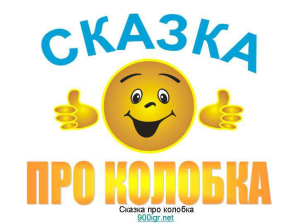 Осознанно подходите к вопросам пополнения семейства
Не оставляйте маленьких детей без присмотра!
Научите ребёнка общаться с окружающим миром!
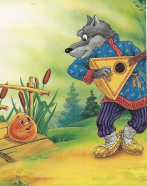 Научите ребёнка распознавать добро и зло, истинные намерения людей!
Научите ребёнка самостоятельно, с честью и достоинством, без ущерба для жизни выходить из сложных жизненных ситуаций.
Конец сказки
Берегите своих детей,заботьтесь о них,учите их жить в этом сложном мире!
Всего доброго!